মাল্টিমিডিয়া  ক্লাসে সবাইকে স্বাগতম
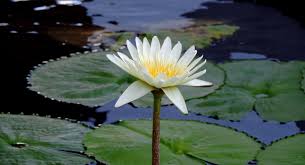 শিক্ষক পরিচিতি
পাঠ পরিচিতি
শ্রেণী-৩য়
বিষয়-প্রাঃবিঃ
অধ্যায়-জীবনের জন্য পানি।
পাঠ্যাংশ- নিরাপদ এবং অনিরাপদ পানি।
মাকসুদা খাতুন
সহকারি শিক্ষক
এস,এম সরকারি প্রাথমিক বিদ্যালয়
মেহেরপুর সদর।
শিখনফল
এই পাঠ শেষে শিক্ষার্থীরা----
   ৩.২.১ পানীয় জল ও পানের অযোগ্য জল চিহ্নিত করতে পারবে।।
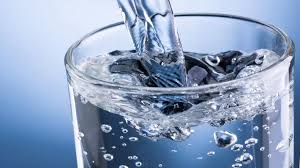 ছবিগুলো ভালভাবে লক্ষ্য করো।
সব উৎসের পানি কি আমরা পান করি?
ছবিগুলো দেখে কী বুঝলে?
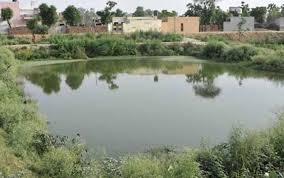 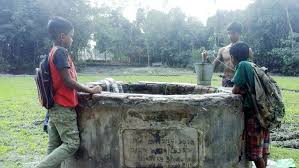 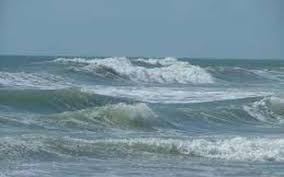 কূয়া
পুকুর
সমূদ্র
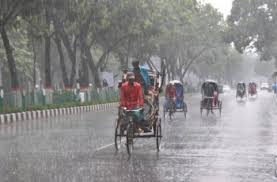 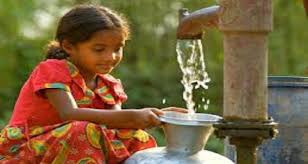 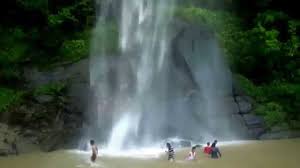 টিউবয়েল
ঝর্ণা
বৃষ্টি
আমাদের আজকের পাঠ
নিরাপদ ও অনিরাপদ পানি
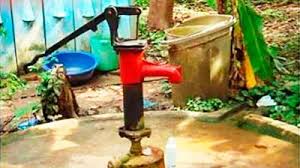 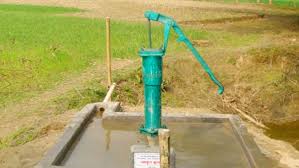 পূর্বপাঠ যাচাই
১।আমরা কী কী কাজে পানি ব্যবহার করি?
২। আমরা কীভাবে পানির অপচয় রোধ করতে পারি?
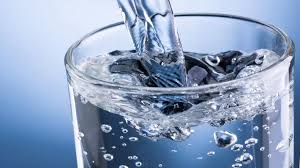 নিকট পরিবেশ থেকে নিরাপদ ও অনিরাপদ পানি পর্যবেক্ষণ
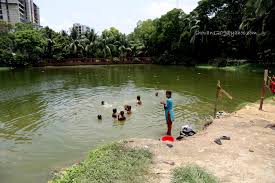 জোড়ায় কাজ
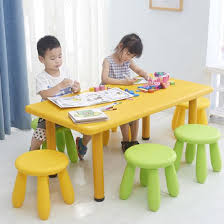 তোমরা কোন কোন উৎসের পানি পান করো তা জোড়ায় আলোচনা করে লেখ।
নিচের ছবিগুলো লক্ষ্য করো।
পানি দু ধরনের
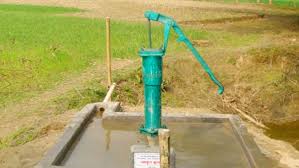 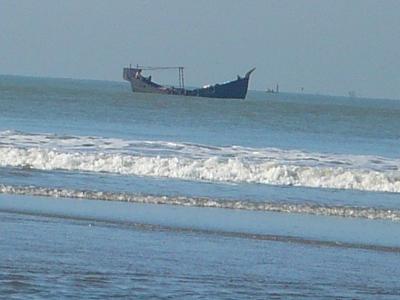 লোনা পানি
স্বাদু পানি
স্বাদু পানির উৎস সমূহ
নিচের ছবিগুলো লক্ষ্য করো।
পান করা,রান্না করা,এবং গোসল করার জন্য স্বাদু পানি ব্যবহার করি।
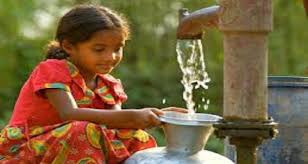 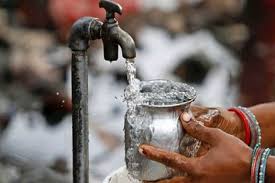 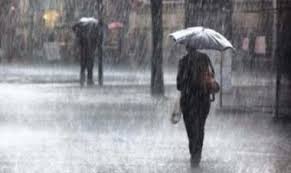 টিউবয়েল
বৃষ্টি
কল
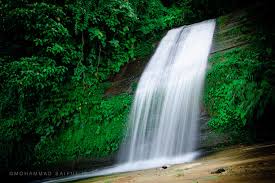 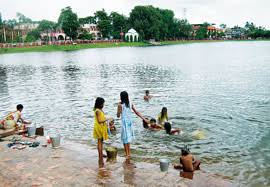 ঝর্ণা
কূয়া
পুকুর
লোনা পানির উৎস
নিচের ছবিগুলো লক্ষ্য করো।
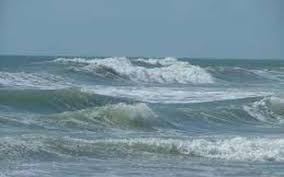 সাগর
নিচের ছবিগুলো লক্ষ্য করো।
নিরাপদ পানি
কোন কোন স্বাদু পানি পান করার জন্য নিরাপদ।
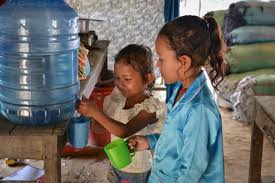 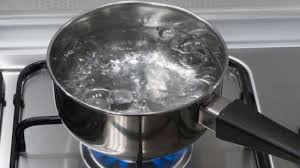 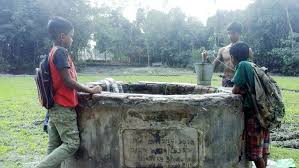 ফুটানো পানি
বোতলজাত পানি
কূয়ার পানি
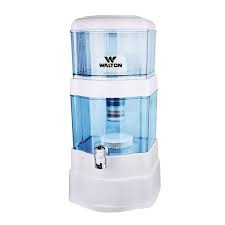 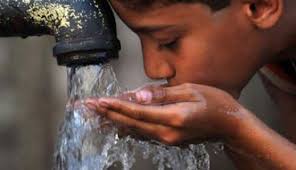 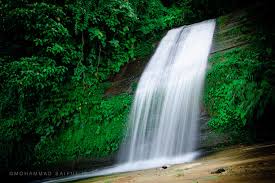 টিউবয়েলের পানি
ঝর্ণার পানি
ফিল্টারের পানি
অনিরাপদ পানি
নিচের ছবিগুলো লক্ষ্য করো।
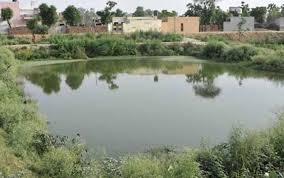 কোন কোন স্বাদু পানি পান করার জন্য অনিরাপদ।
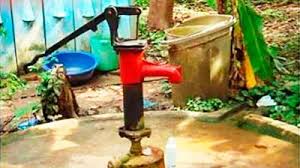 পুকুরের পানি
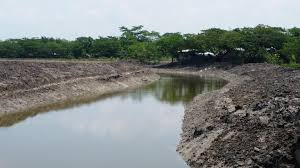 আর্সেনিকযুক্ত পানি
নদীর পানি
নিরাপদ পানির উৎস সমূহ
নলকূপের পানি
ফিল্টারের পানি
বৃষ্টির পানি
কূয়ার পানি
ফুটানো পানি
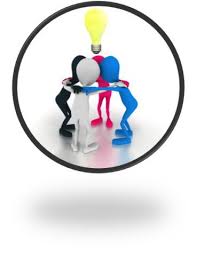 পান করার যোগ্য এবং পান করার যোগ্য নয় এই দু ধরনের পানির তালিকা তৈরি কর।
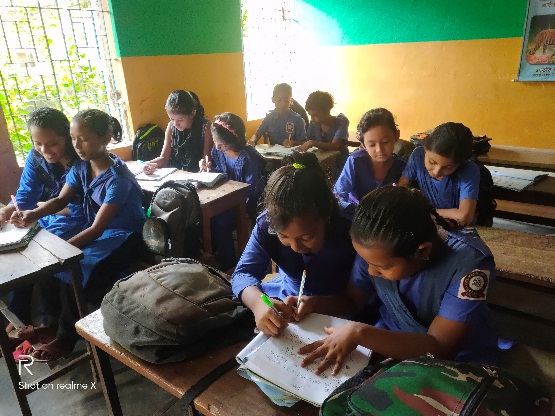 পাঠ্যবইয়ের সাথে সংযোগ স্থাপন
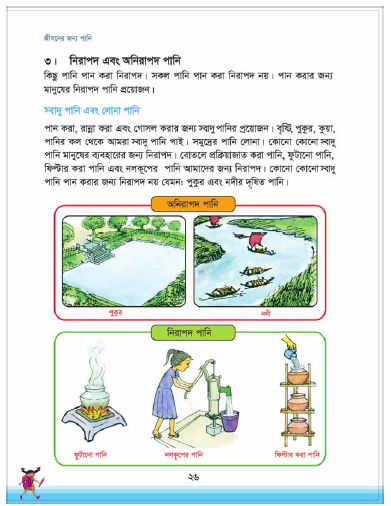 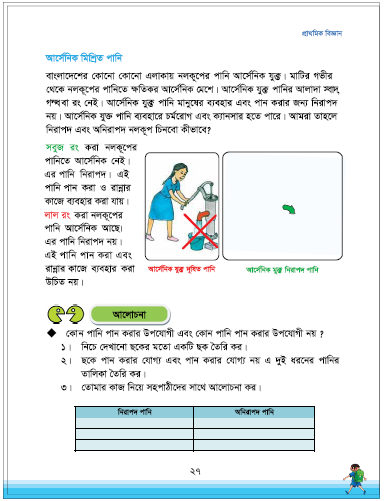 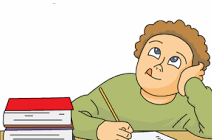 একক কাজ
১।কোন রং এর নলকূপ এর পানি অনিরাপদ?
২। পুকুরের পানি আমরা কিভাবে নিরাপদ করতে পারি?
২। কয়েকটি নিরাপদ পানির উৎসের নাম বল।
চকবোর্ডে সারসংক্ষেপ
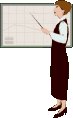 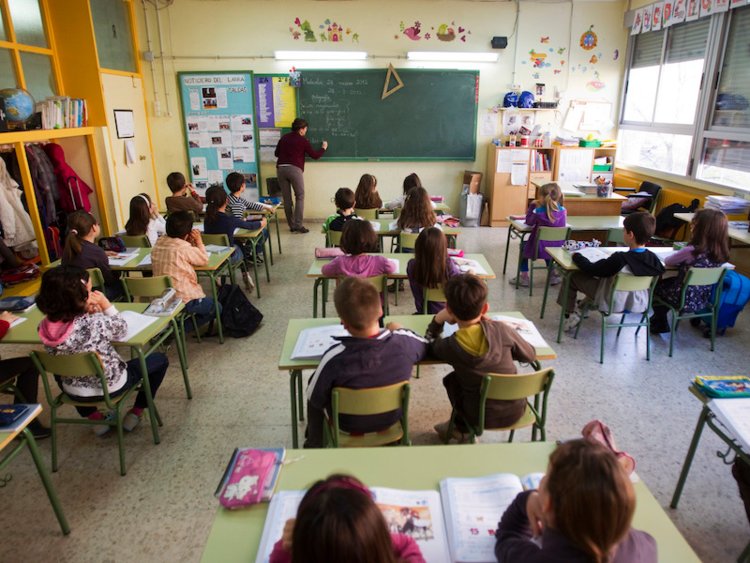 নিরাপদ ও অনিরাপদ পানি
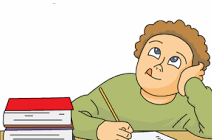 আর্সেনিক
লোনা
মূল্যায়ন
১।শূন্যস্থান পূরণ করো।
১) সবুজ রঙ করা নলকূপের পানিতে  _____   নেই।
২) সমুদ্রের পানি _________।
২।নিচের প্রশ্নগুলোর উত্তর দাও।
১) দূষিত পানির দুটি উদাহরণ লেখ।
২) আর্সেনিকযুক্ত পানি ব্যবহারে আমাদের কী হতে পারে?
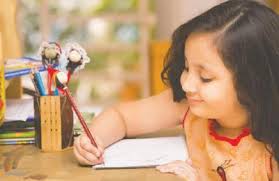 বাড়ির কাজ
কোন উৎসের পানি কী কাজে ব্যবহার হয় তার একটি তালিকা তৈরি করে আনবে।
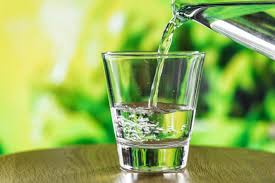 ধন্যবাদ